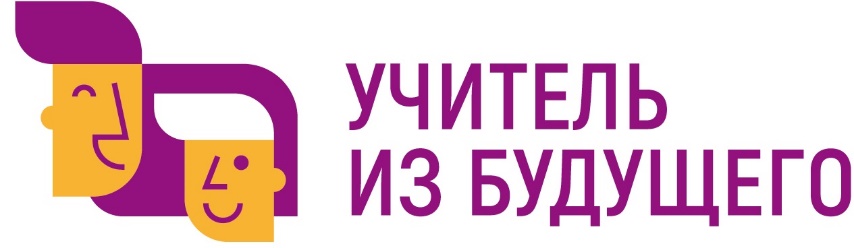 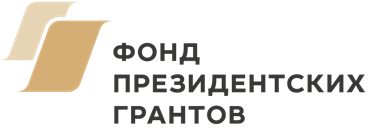 По секрету обо всём свете: методическое пособие для учителя по организации и проведению квест-игры в 5-8 классах
Предметная область: 
Биология
ОрганизаторАНО ДПО «Межрегиональный центр 
инновационных технологий в образовании»
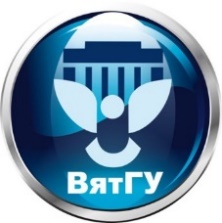 Ключевой партнерФГБОУ ВО «Вятский государственный университет»
Педагогический институт
Капитан: Конова Анастасия Дмитриевна
Участники: Рупасова Анастасия Дмитриевна, Верещагина Юлия Александровна, 
Салко Арина Михайловна
студенты ФГБОУ ВО «Вятский государственный университет», г. Киров
Учитель: Сухова Елена Владимировна, заместитель директора, учитель географии и биологии МБОУ Костромского муниципального района Костромской области  "Середняковская  средняя общеобразовательная школа"  	
Методист: Лелекова Екатерина Валерьевна, кандидат биологических наук, заведующая кафедрой биологии и методики обучения биологии ФГБОУ ВО «Вятский государственный университет»
Команда проекта
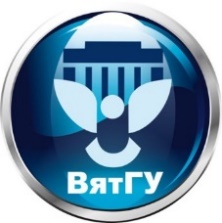 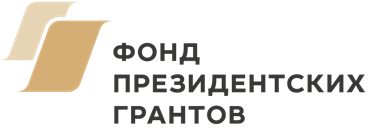 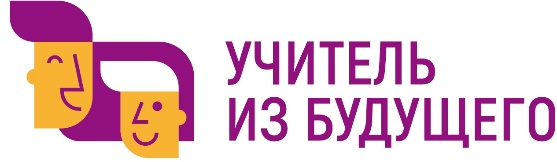 Проблема, которую должен решать проект
Низкий уровень мотивации освоения учебного материала обучающимися 5-8 классов в процессе изучения  раздела «Ботаника» предмета «Биология».
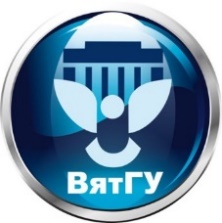 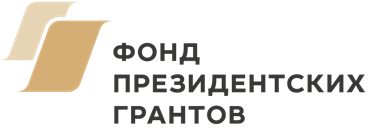 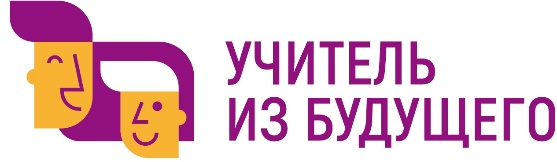 Противоречие, которое должен решать проект
Противоречие между необходимостью формирования знаний в области ботаники у обучающихся 5-8 классов и отсутствием дидактического материала для проведения практико-ориентированного урока.
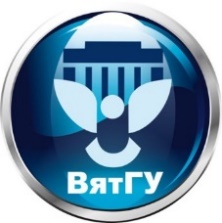 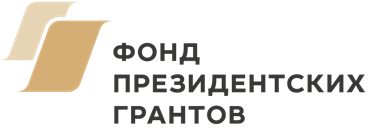 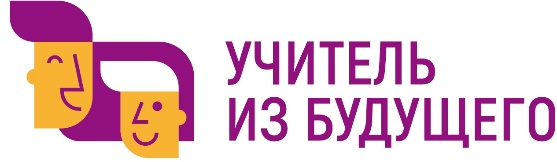 Цель проекта
Создание методической разработки для учителей по организации и проведению квест-игры на уроках биологии, способствующей повышению уровня заинтересованности обучающихся 5-8 классов при изучении  раздела «Ботаника» курса Биологии, приобщение к экологии и бережному отношению к природе.
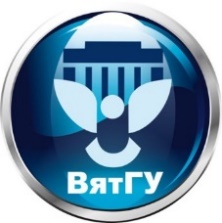 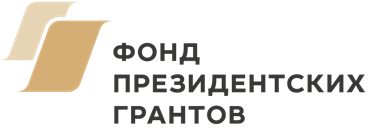 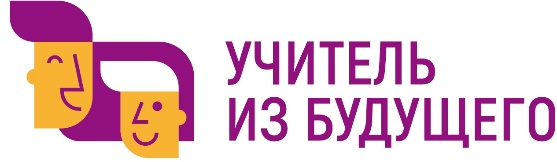 Ожидаемый результат (продукт, ресурс)
Методическое пособие для учителя по организации и проведению квест-игры «По секрету обо всем Свете», направленное на повышение уровня мотивации обучающихся 5-8 классов при изучении учебного материала раздела «Ботаника» предмета «Биология»
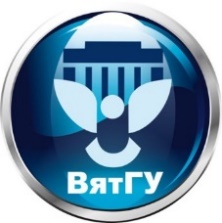 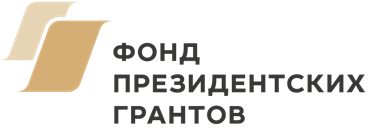 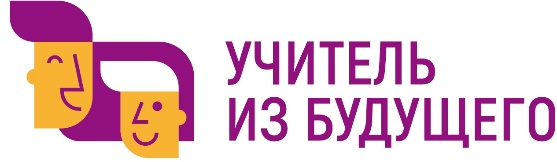